мавзу   Пневматик тормоз тизимини тузилиши ва ишлаши.
Reja: 
1. Tormoz yuritmasining turlari.
2. Tormoz yuritmasidagi kuchaytirgich-larning vazifasi va turlari.
Pnevmatik ishchi tormoz tizimi
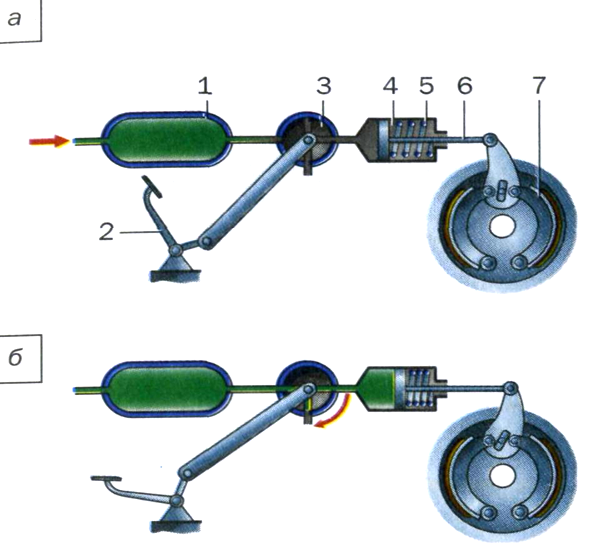 1-ресивер; 2-педал; 3-кран;  4- тормоз цилиндри; 5-пружина;6- тормоз механизми штоки; 7-тормоз колодкаси;
Кузатув механизмларининг схемаси
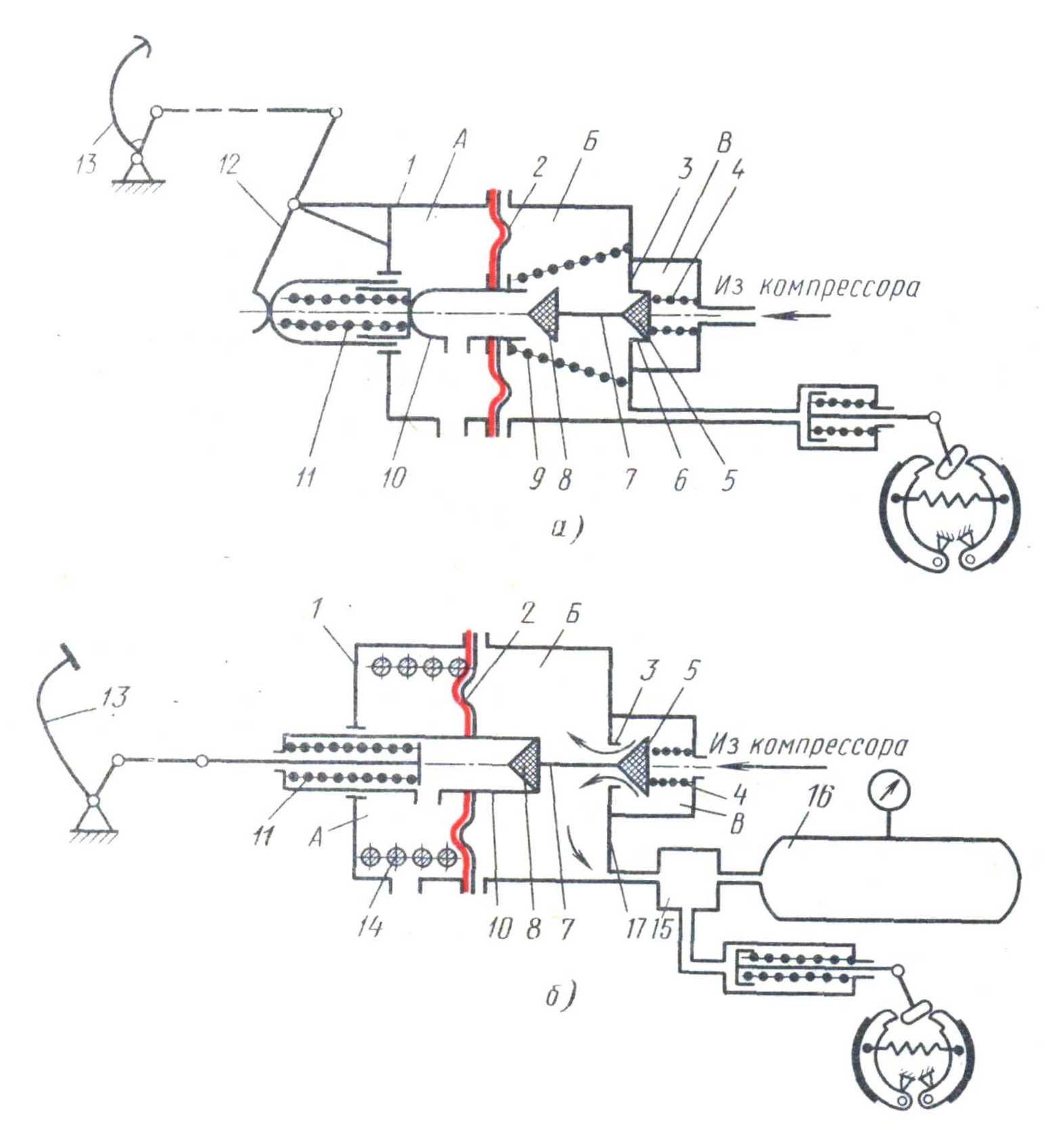 а)тўғри йўналишда;









б)тескари йўналишда
1-корпус; 2-мембрана; 3-тўсиқ; 4-пружина; 5-киритиш клапани; 6-эгар; 7-стержен; 8-чиқариш клапани; 9-қайтарувчи пружина; 10-эгар; 11-пружина; 12-ричаг; 13-тормоз педали;  14-тенглаштирувчи пружина; 15-хаво тақсимлагич; 16-хаво ресивери.
Тормоз камераларининг схемалари
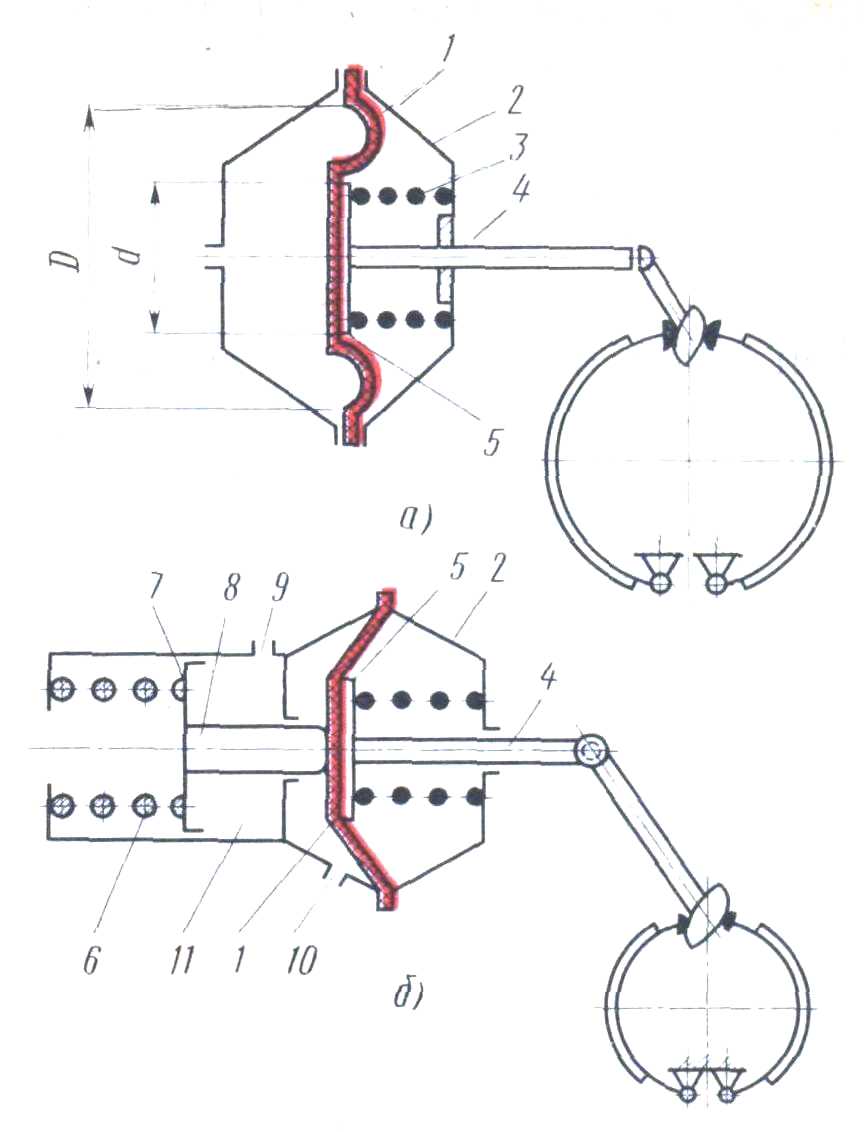 а)оддий








б)пружинали
энергоаккумулятор
1-мембрана; 2-корпус; 3-пружина; 4-шток; 5-таянч диск; 6-пружина; 7-поршен; 8-турткич; 9,10-хаво учун тешиклар; 11-цилиндр.
Тормоз накат схемаси
а) механик юритмали;





б) гидравлик юритмали
Пневматик тормоз юритмаларининг схемалар
1-компрессор; 2-намажратгич;3-ростлагич; 4-спирттўйдиргич; 5,6-ҳимояловчи клапанлар;
7-10-рессиверлар; 11,15-тормоз крани; 12-тормоз камераси; 13,14-ресивер; 16- тормоз кучларини ростлагич; 17-босим чеклагич; 18,23-энергоаккумуляторли тормоз камераси; 
19-тормоз камераси; 20,24-ресивер; 21-тормоз крани; 22-тезлатгич клапан; 25,33-ресивер; 26,34-тормоз камераси; 27,28,35-комбинациялашган тормоз крани; 29,36,37-шланг; 30,39-ыаво таьсимлагич; 31,38-прицеп ресивери; 32,40-тормоз камераси